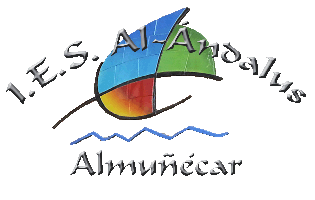 IES Alándalus
Almuñécar (Granada)
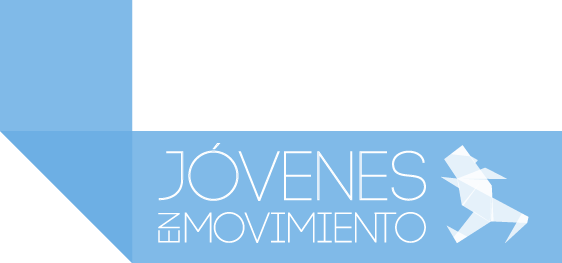 Ciclo Formativo de Grado Medio
Técnico en Sistemas
Microinformáticos y Redes
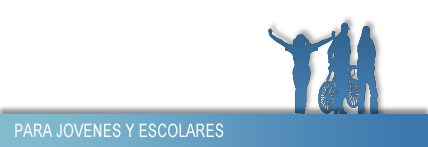 FAMILIA
INFORMÁTICA Y COMUNICACIONES
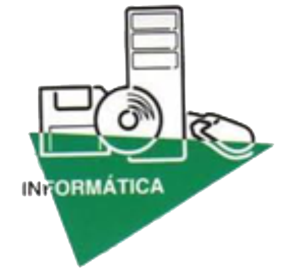 Sistemas Microinformáticos y Redes
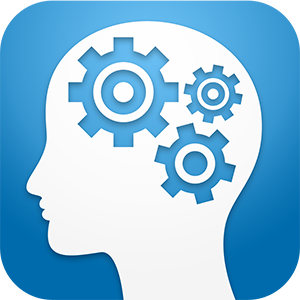 ¿CÓMO ACCEDER?
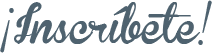 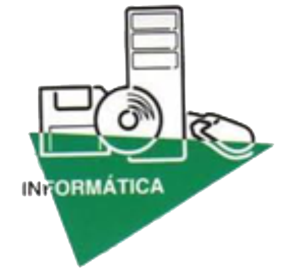 Sistemas Microinformáticos y Redes
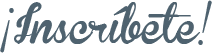 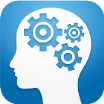 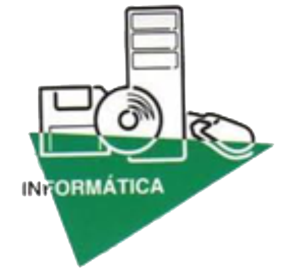 Sistemas Microinformáticos y Redes
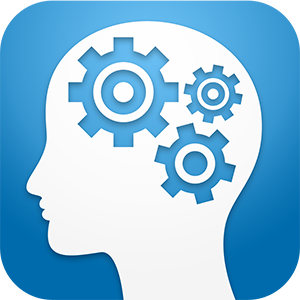 ¿EN QUÉ CONSISTE?
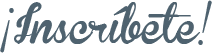 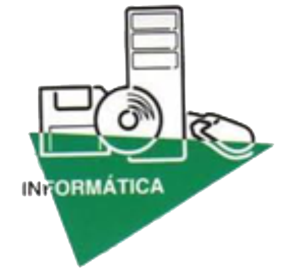 Sistemas Microinformáticos y Redes
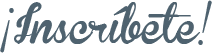 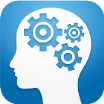 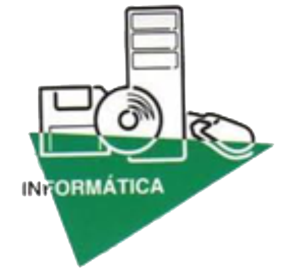 Sistemas Microinformáticos y Redes
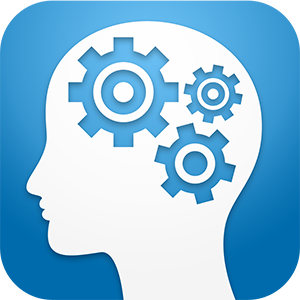 ¿Qué aprendes 
en cada Módulo?
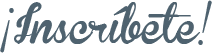 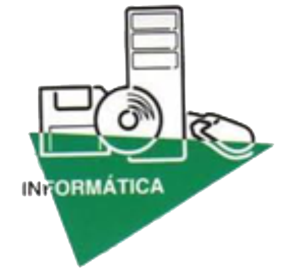 Sistemas Microinformáticos y Redes
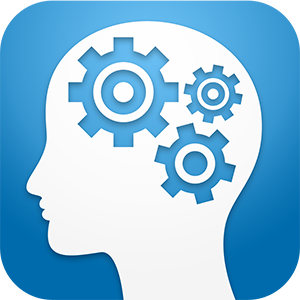 PRIMER CURSO
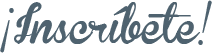 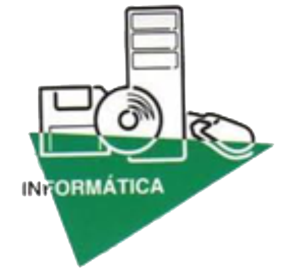 Sistemas Microinformáticos y Redes
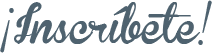 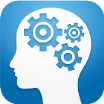 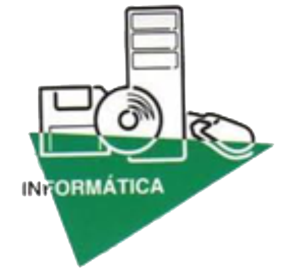 Sistemas Microinformáticos y Redes
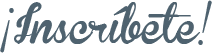 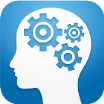 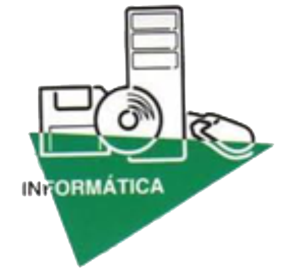 Sistemas Microinformáticos y Redes
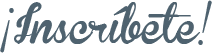 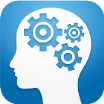 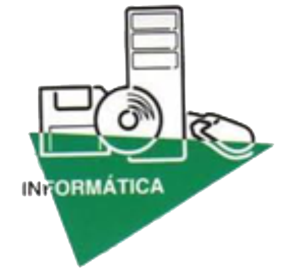 Sistemas Microinformáticos y Redes
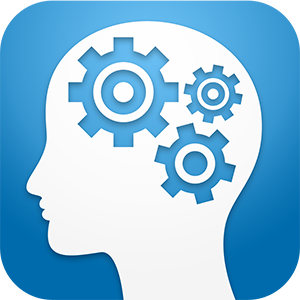 SEGUNDO CURSO
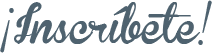 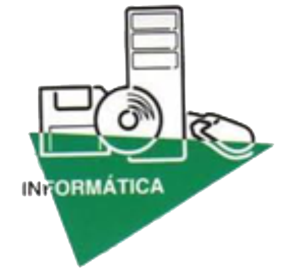 Sistemas Microinformáticos y Redes
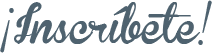 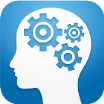 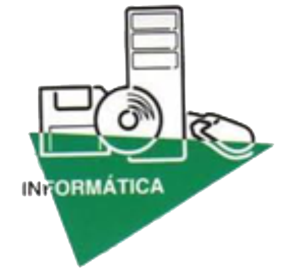 Sistemas Microinformáticos y Redes
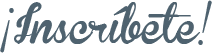 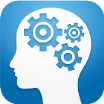 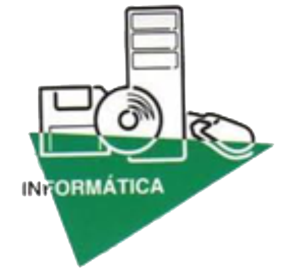 Sistemas Microinformáticos y Redes
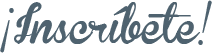 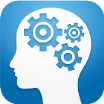 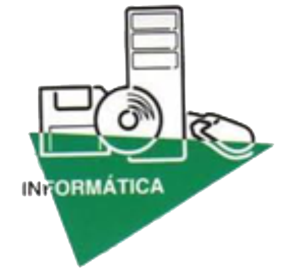 Sistemas Microinformáticos y Redes
¿Por qué estudiar este ciclo?
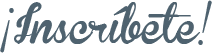 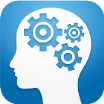 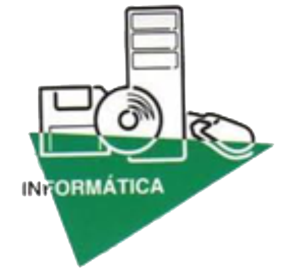 Sistemas Microinformáticos y Redes
¿Qué puedo estudiar después?
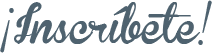 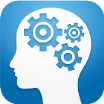 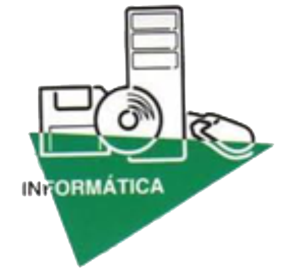 Sistemas Microinformáticos y Redes
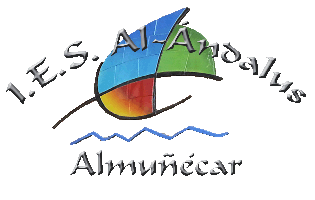 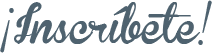 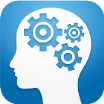 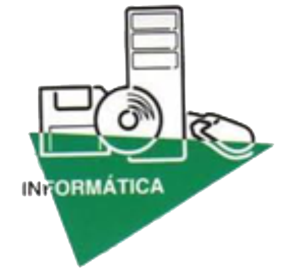 Sistemas Microinformáticos y Redes
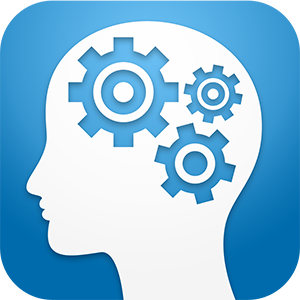 SALIDAS
PROFESIONALES
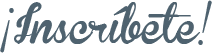 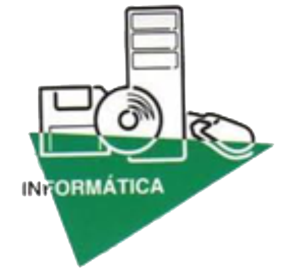 Sistemas Microinformáticos y Redes
¿Qué puestos de trabajo puedo desempeñar?
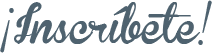 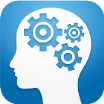 Técnico instalador-reparador de equipos informáticos.
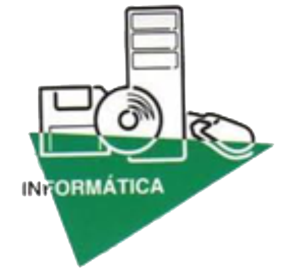 Sistemas Microinformáticos y Redes
Diagnosticar averías
Realizar presupuesto de la reparación o instalación
Reparación o sustitución de componentes dañados
Mantenimiento de los Sistemas Informáticos
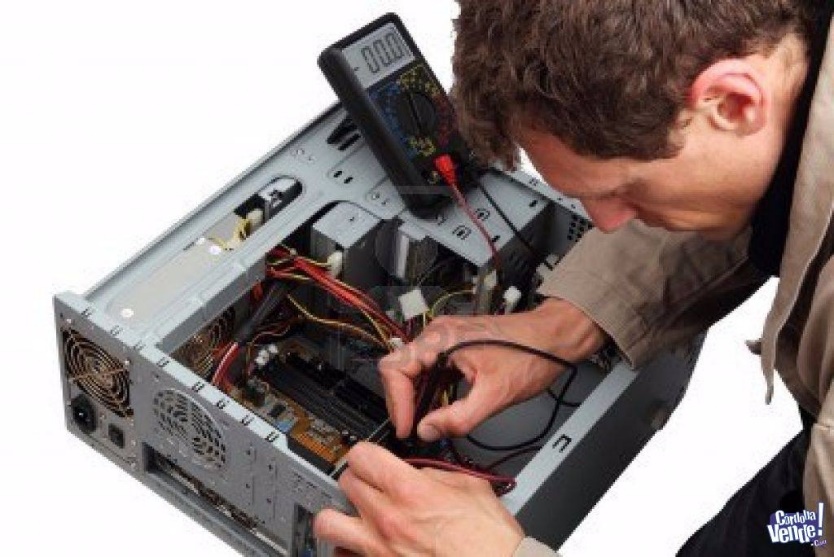 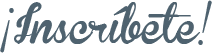 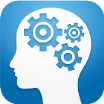 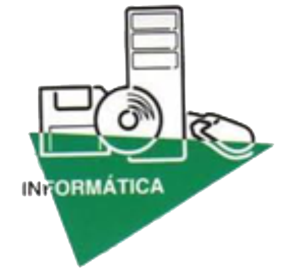 Técnico de soporte informático.
Sistemas Microinformáticos y Redes
Instalación y actualización de software y hardware
Mantenimiento de servidores y terminales informáticos
Mantenimiento de aplicaciones
Asesoramiento informático
Eliminación de Software malicioso
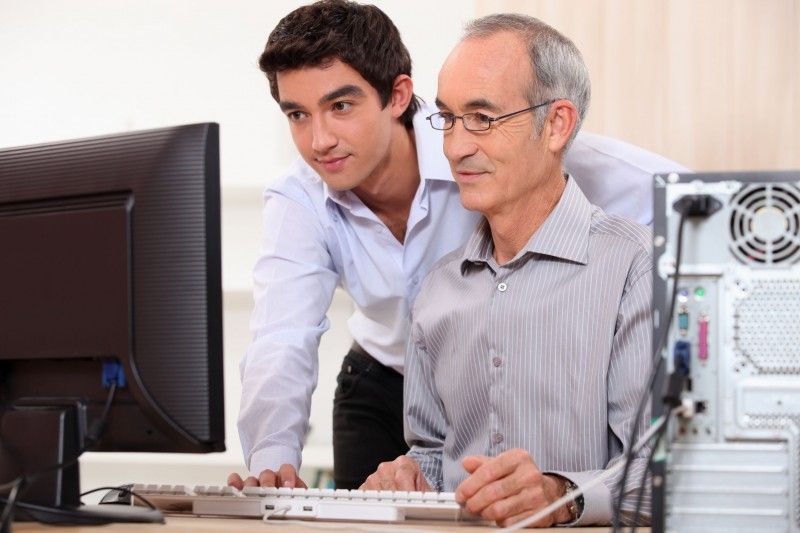 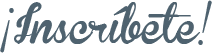 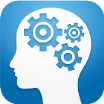 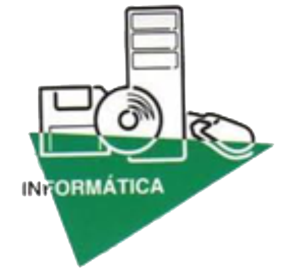 Sistemas Microinformáticos y Redes
Técnico de redes de datos.
Instalación de cableado y dispositivos de interconexión
    de redes informáticas.
Diagnóstico y reparación de averías en redes de datos
Instalación y mantenimiento de software de red.
Monitorización y gestión de la seguridad de la red.
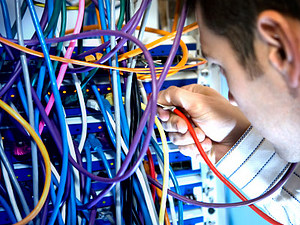 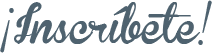 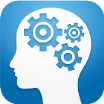 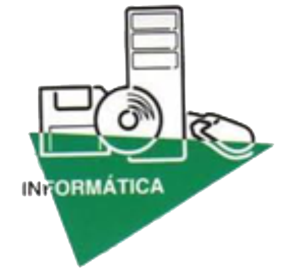 Sistemas Microinformáticos y Redes
Reparador de Periféricos de sistemas informáticos.
Diagnóstico y reparación de averías de periféricos
Instalación, actualización y mantenimiento del software controlador de dispositivos (drivers)
Sustitución componentes de desgaste o consumibles.
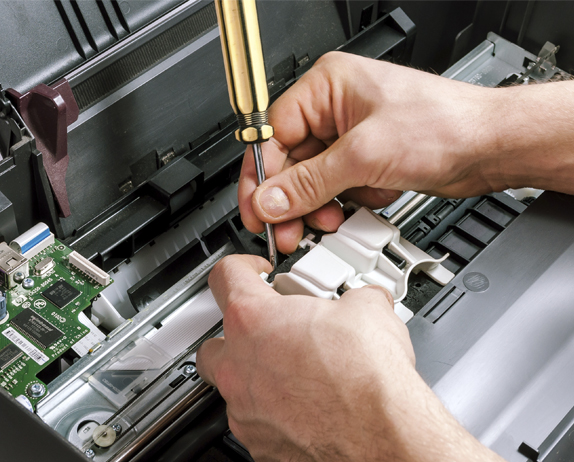 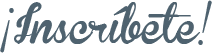 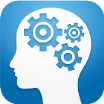 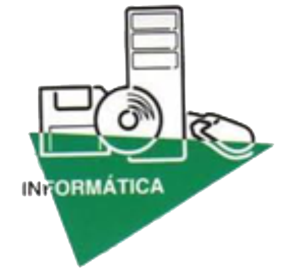 Sistemas Microinformáticos y Redes
Comercial de informática.
Atención y asesoramiento informático al cliente según sus necesidades reales.
Elaboración de presupuestos.
Resolución de consultas.
Gestión de devoluciones.
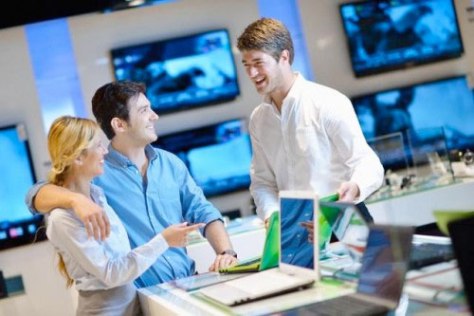 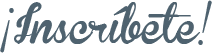 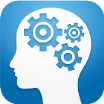 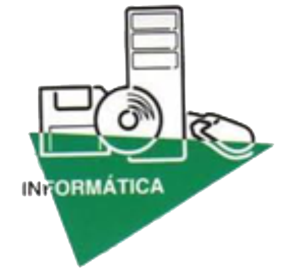 Sistemas Microinformáticos y Redes
Atención informático vía telefónica u on-line
Asesoramiento remoto en instalación o actualización de software
Resolución de incidencias de forma remota
Operador de tele-asistencia.
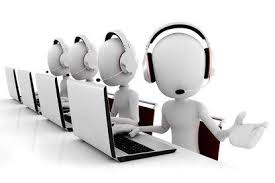 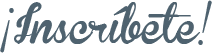 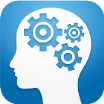 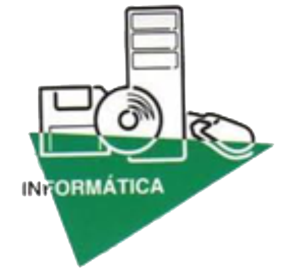 Sistemas Microinformáticos y Redes
Instalar y configurar Sistemas Informáticos
Introducción de datos.
Monitorización de los Sistemas Informáticos supervisando su correcto funcionamiento y reportando a los técnicos correspondientes las incidencias surgidas
Operador de sistemas.
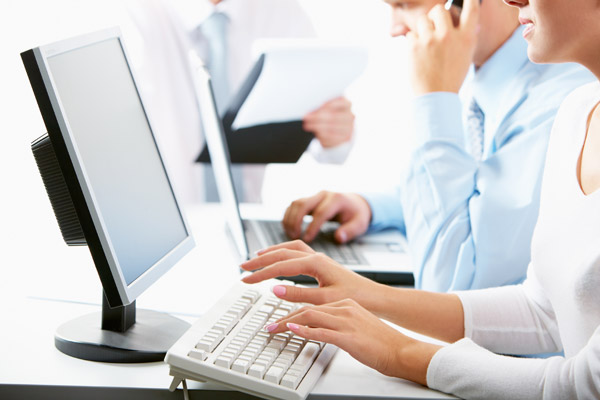 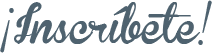 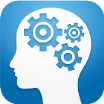 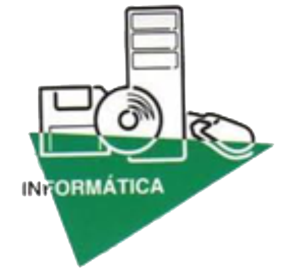 Sistemas Microinformáticos y Redes
fin
Muchas Gracias
Por la Atención Prestada
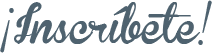 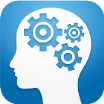